EINFOSE
http://einfose.ffos.hr/
Organization of information and IR
Jan Pisanski / PIS&R
Different types of documents*
Text
Images (still and moving)
Audio (music, speech, other sounds)
Mixed

*What is a document
Jan Pisanski, 2018
How can we find what we want/need?
Jan Pisanski, 2018
How can we find what we want/need?
Text (full text)
Jan Pisanski, 2018
What are the problems with full-text searching?
Journal articles as example
Jan Pisanski, 2018
What are the problems of full-text searching?
Terminology
Different languages
Searching for particular characteristics (author, word in a title, journal title, year of publication…)
Jan Pisanski, 2018
What about images and sound?
Jan Pisanski, 2018
Solution: metadata
Structured information about the document
Standard structure: metadata elements
Standard rules and values (e.g. for dates, names; controlled vocabularies)
Standard encoding/format
Jan Pisanski, 2018
Controlled vocabularies
Lists of possible/approved values 
Codes for languages
Genre terms
…
Subject terms
Classification
Jan Pisanski, 2018
Subject vocabularies
List of terms
Synonyms 
Hierarchical relationship
Other relationships

Relationships enable exploration of the terminology and the domain
Jan Pisanski, 2018
Examples from Dewey Decimal Classification
Jan Pisanski, 2018
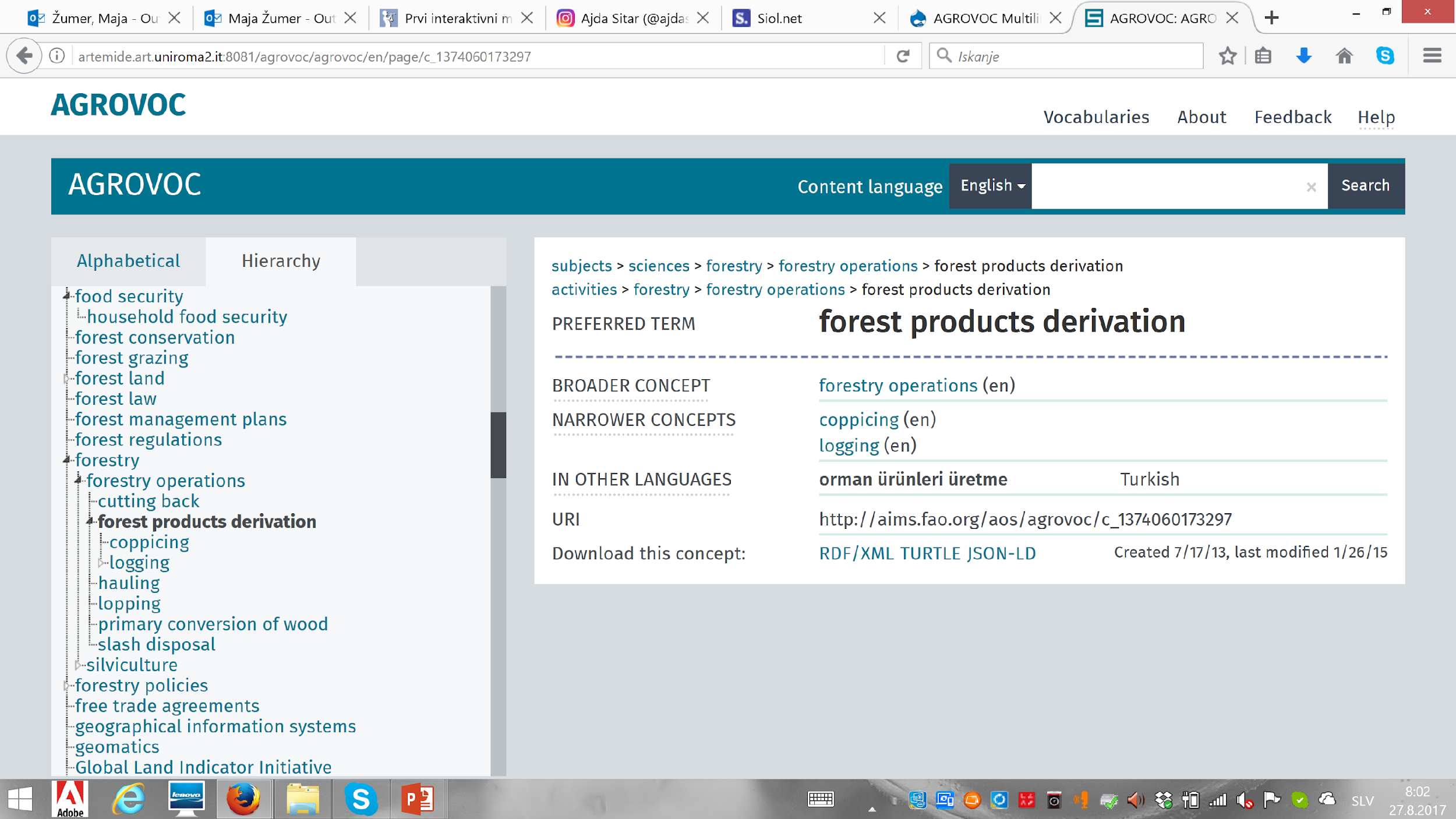 Jan Pisanski, 2018
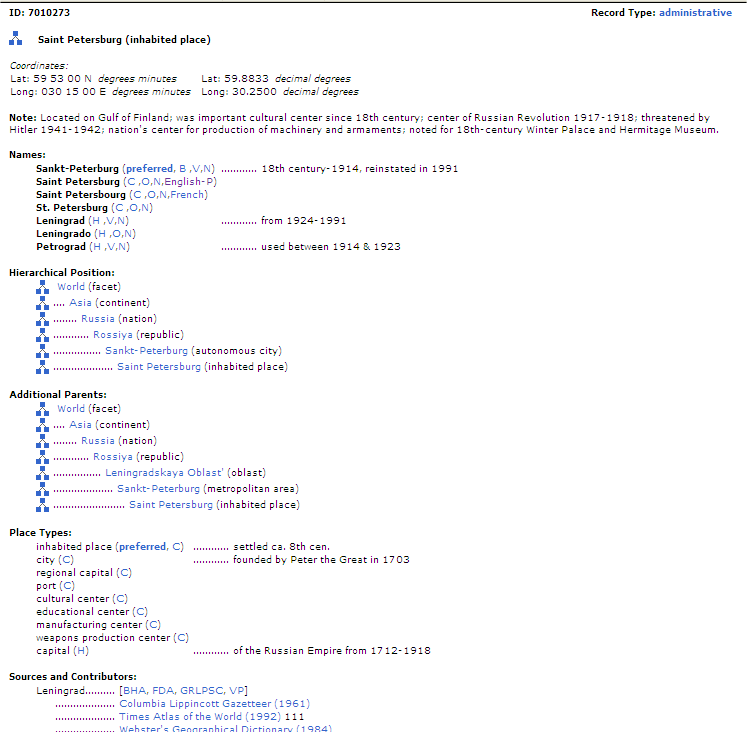 Jan Pisanski, 2018
Authority control
Most often name authority control

Clustering all appellations (and choosing the preferred form)
Jan Pisanski, 2018
Example
Shakespeare, William, 1564-1616. ‎       Shakespeare, William ‎                          William Shakespeare ‎      Шекспир, У. 1564-1616 Уильям ‎      Шекспир, Уильям, 1564-1616. ‎           شكسبير، وليام ‎      שיקספיר, ויליאם, 1564-1616 ‎      شكسبير، وليم، 1564-1616. ‎           Shakespeare, W. 1564-1616 William ‎      Shakespeare, William <pseud.> ‎      Shakespeare, William (English playwright and poet, 1564-1616)
Jan Pisanski, 2018
Authority control
People, companies, groups as authors or subjects use different names
Randomly
Changing over time
Depending on circumstances 

Is a mechanism that enables:
Searching on any form of name
Clustering all works by an author regardless of the form of the name
Jan Pisanski, 2018
Organization of information
Long tradition
Libraries historically the main player
Even more important in the digital environment
While traditional methods are applicable, they are not scalable
Simplified ‚cataloguing‘
Automatic processing
Automatic indexing, classification
Similarity (from user behaviour)
Jan Pisanski, 2018
Organization of information
enables locating and using information

The role of information science is to:
develop mechanisms and tools
evaluate them
study user needs
study user behaviour
Jan Pisanski, 2018
Instructor Contact Information
Jan Pisanski, 2018
My contact
jan.pisanski@ff.uni-lj.si
Jan Pisanski, 2018